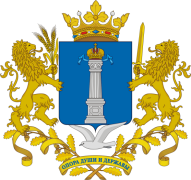 Отчёт о работе за 2015 год по направлению: 
«Развитие человеческого потенциала Ульяновской области»
У
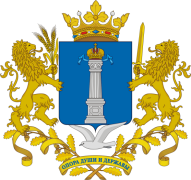 Стратегия – 2030. Основной приоритет – развитие человеческого потенциала
Постановление Правительства Ульяновской области от 13.07.2015 N 16/319-П
«Об утверждении Стратегии социально-экономического развития Ульяновской области до 2030 года»
Целевое значение показателя, характеризующего достижение цели по стратегическому приоритету «Развитие человеческого потенциала Ульяновской области»
Усиление работы и взаимодействия по направлениям:
демографическая политика, здравоохранение, развитие физической культуры и спорта, образование, повышение доступности жилья, развитие социальных институтов, молодёжная политика, экологическая безопасность, повышение доступности и качества пассажирских услуг, транспортная инфраструктура, правовопорядок и противодействие возникновению чрезвычайных ситуаций

Разработан перечень и прогнозные значения индикативных показателей по развитию человеческого потенциала до 2020 года (№ 94-ПЛ от 12.052015). Перечень индикативных показателей  включает  50 показателей с целью более глубокого анализа и своевременной корректировки стратегических направлений развития человеческого потенциала.
У
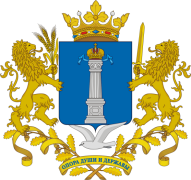 Основные задачи в сфере развития человеческого потенциала
Распоряжение Губернатора Ульяновской области от 15.10.2014 № 366-р

 информационно-аналитическое и нормативно-правовое обеспечение деятельности Губернатора и Правительства Ульяновской области по вопросам развития человеческого потенциала;
 содействие в обеспечении согласованного функционирования и взаимодействия исполнительных органов государственной власти по вопросам развития человеческого потенциала;
 мониторинги и расчёты индекса человеческого потенциала в разрезе муниципальных образований региона;
 прогнозирование баланса трудовых ресурсов в целом по Ульяновской области, а также в разрезе муниципальных районов и городских округов;
 изучение передового опыта, выработка предложений по решению проблемных вопросов в части развития человеческого потенциала,
нормативное правовое обеспечение деятельности Губернатора и Правительства Ульяновской области в сфере развития человеческого потенциала.
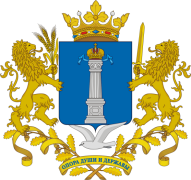 Стандарт обеспечения благоприятного климата для развития человеческого потенциала в Ульяновской области
Стандарт – это основополагающий документ, устанавливающий основные требования для развития человеческого потенциала Ульяновской области

Три основных аспекта развития человеческого потенциала Ульяновской области:

формирование качественной институциональной среды – 5 требований;

2) развитие социальной инфраструктуры – 4 требования;

3) совершенствование системы гарантий населению Ульяновской области – 2 требования.
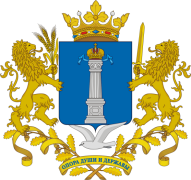 Межведомственный совет по развитию человеческого потенциала
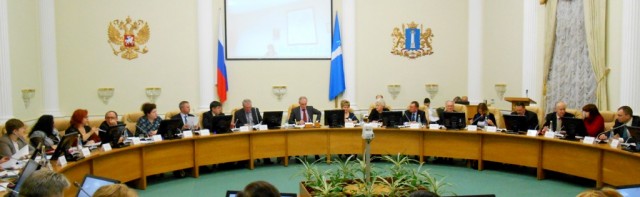 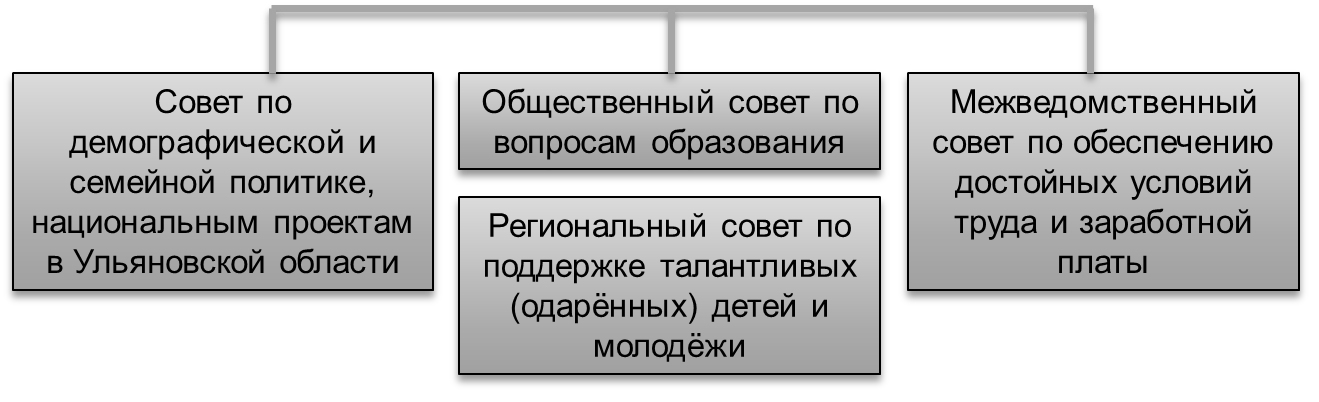 2015 год – 5 заседаний Совета

Обсуждаемые вопросы: развитие человеческого потенциала в муниципалитетах области, приоритетные направления развития человеческого потенциала, реализация Стратегии развития трудовых ресурсов на территории региона, трудоустройство выпускников, профориентация, рынок труда и др.

На постоянной основе  -  диалог со всеми заинтересованными лицами, учитывая интересы всех сторон - > поиск взаимовыгодных и оптимальных решений в сфере развития человеческого потенциала
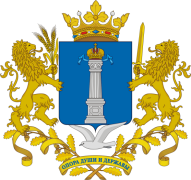 Прогноз баланса трудовых ресурсов Ульяновской области 
на период до 2020 года
Численность населения 
Ульяновской области
Численность трудовых ресурсов 
Ульяновской области
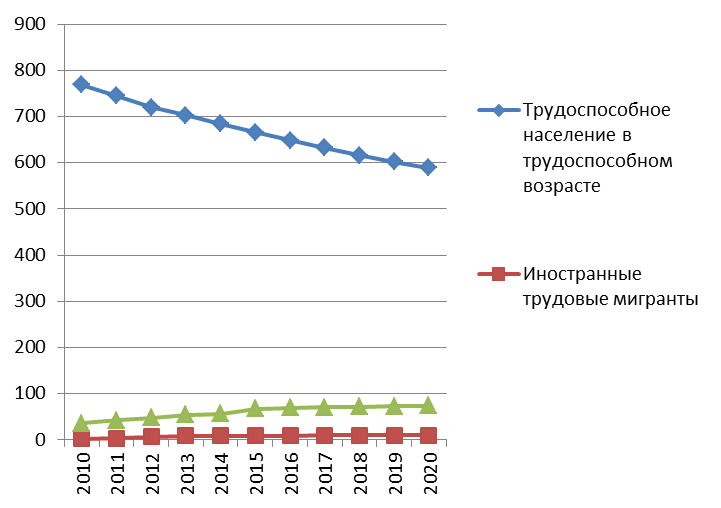 C 2015 до 2020 гг. дисбаланс трудовых ресурсов Ульяновской области из год от года будет увеличиваться и к 2020 г. величина недостатка в трудовых ресурсах составит уже 32,4 тыс. человек
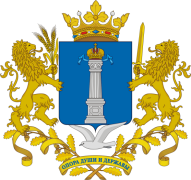 Комплекс мер по сопровождению выпускников
Благодаря этому нововведению в регионе начала выстраиваться система всестороннего разрешения проблемы трудоустройства выпускников во взаимодействии  органов исполнительной власти, органов местного самоуправления, образовательных организаций, службы занятости, работодателей, родителей и самих выпускников.		Справочно: 01.03.2016 Председателем Правительства РФ Д.А.Медведевым были даны поручения (№ДМ-П12-19пр) об организации работы по трудоустройству в 2016 г. и последующих годах выпускников ВУЗов и СУЗов.	В регионе уже с 2015 года создан комплекс анализа и мониторинга образовательных и трудовых траекторий наших выпускников, закреплена роль и ответственность всех структур и лиц, принимающих участие в этой работе. Проводится большая          совместная    работа,  вырабатываются  меры   по сопровождению выпускников и закреплению их в регионе.
У
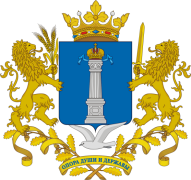 Комплекс мер по сопровождению выпускников.
Отток молодёжи – выпускников общеобразовательных организаций
Трудоустройство молодёжи – выпускников  организаций СПО и ВПО
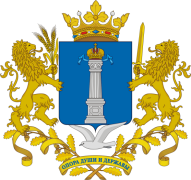 Проект «Интеллектуальная академия»
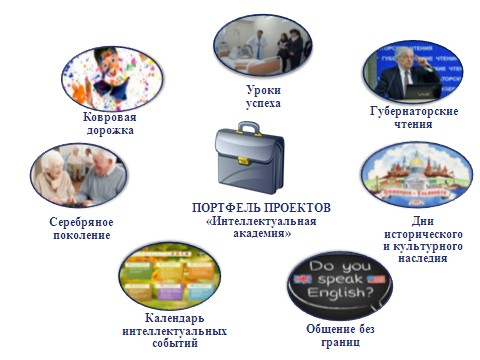 Формирование  Календаря  интеллектуальных событий в Ульяновской области, подготовка ежемесячной аналитической записки Губернатору  Ульяновской области о реализации проекта «Интеллектуальная академия».
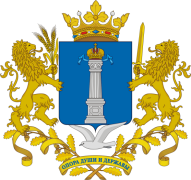 Оценка удовлетворённости населения Ульяновской области оказываемыми услугами, влияющими на развитие 
человеческого потенциала
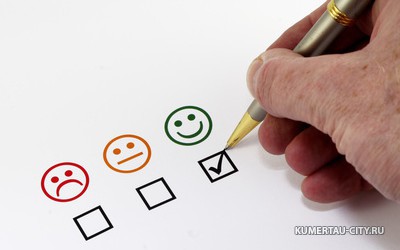 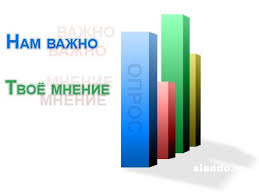 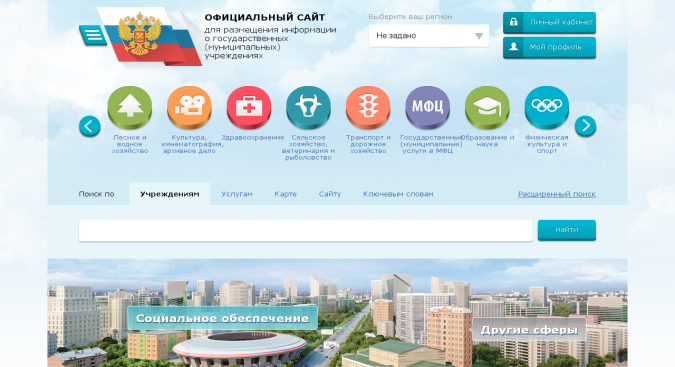 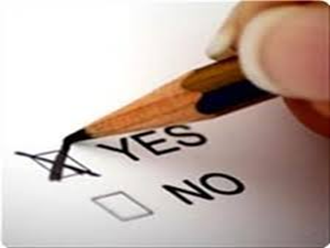 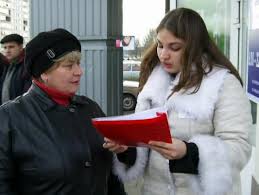 Координация независимой оценки качества услуг в социальной сфере.
Мониторинг размещения сведений, определённых приказом Минфина России от 22 июля 2015 г. № 116н на официальном сайте ГМУ bus.gov.ru.
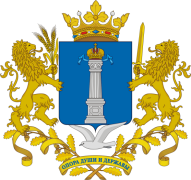 Анализ индикативных показателей по развитию человеческого потенциала до 2020 года
По итогам 2015 года: не достигнуты плановые значения по 9 показателям из 50. 
 
	Наиболее проблемными зонами в части развития человеческого потенциала являются: 

•здоровье граждан и система здравоохранения (высокая смертность от всех причин, диспансеризация взрослого населения);
•физическая культура и спорт (доля граждан, систематически занимающихся физической культурой и спортом, и доля лиц с ограниченными возможностями здоровья и инвалидов, систематически занимающихся физической культурой и спортом);
•образование (численность обучающихся по программам высшего образования);
•уровень жизни населения (низкий уровень оплаты труда, инфляция, высокопроизводительные рабочие места).
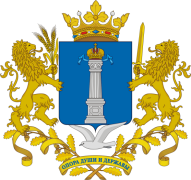 Проблемно – аналитические сессии в муниципальных образованиях
За 2015 год Управлением по развитию человеческого потенциала проведён ряд проблемно-проектных сессий, охвативших 21 муниципальное образование: Барышский, Кузоватовский, Базарносызганский, Тереньгульский, Карсункий, Инзенский, Вешкаймский, Сурский, Николаевский, Радищевский, Новоспасский, Павловский, Старокулаткинский, Сенгилеевский, Майнский, Ульяновский, Цильнинский, Новомалыклинский, Мелекесский, Чердаклинский районы, г. Новоульяновск.
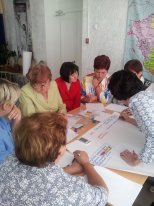 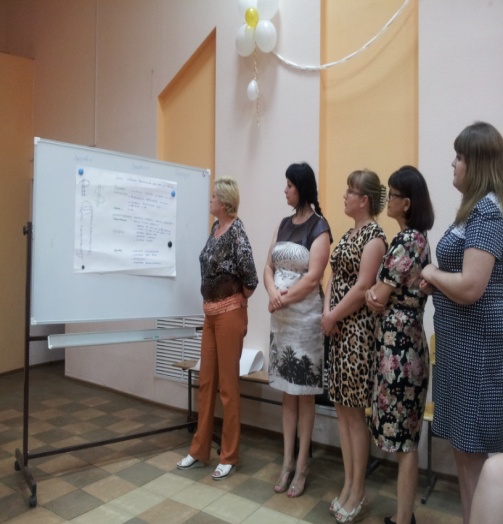 ВМЕСТЕ!
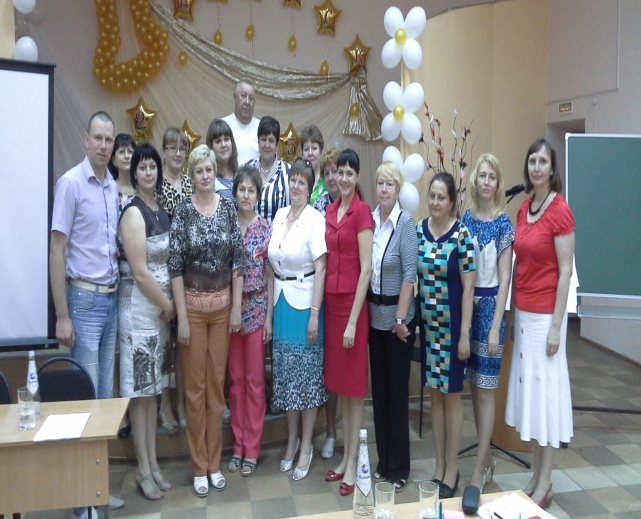 Ищем решения!
Анализируем!
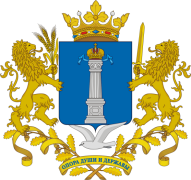 Методика оценки человеческого потенциала муниципальных образований
Индекс человеческого 
потенциала
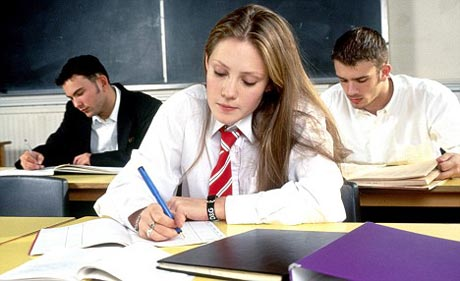 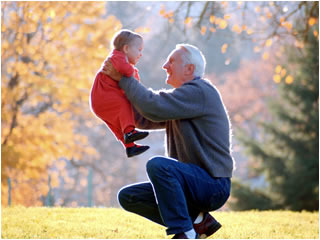 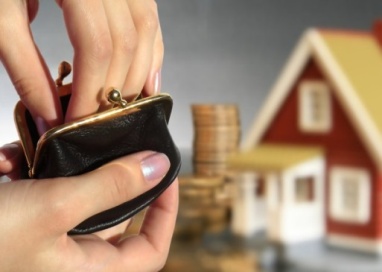 Рассчитывается индекс человеческого потенциала каждого муниципального образования, а в последующем выстраивается  рейтинг муниципалитетов по значению данного показателя.
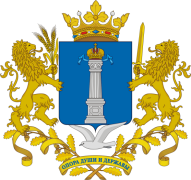 Рейтинг муниципальных образований по уровню развития человеческого потенциала
Итоги 2014 года
1 – город Ульяновск
2 – город Димитровград
3 – Чердаклинский район
4 – Новоспасский район
5 – город Новоульяновск
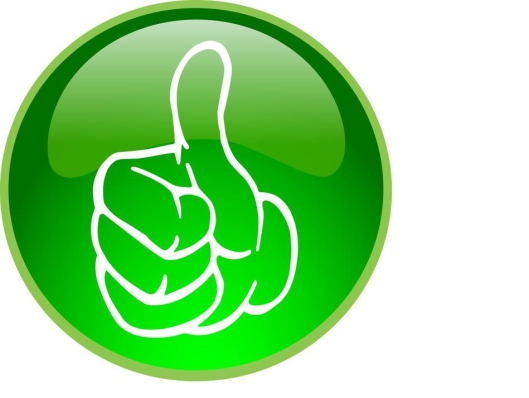 По предварительным оценкам за период 9 месяцев 2015 года вторую позицию по значению ИЧП занимает Чердаклинский район.
Барышский район,
Инзенский район,
Вешкаймский район,
Павловский район,
Сурский район.
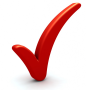 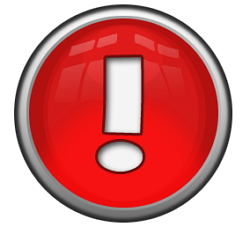 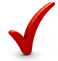 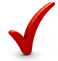 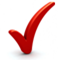 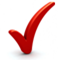 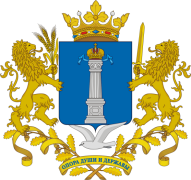 Внедрение программного комплекса, позволяющего решать задачи в области управления экономикой, рынком труда и образованием
Цель: определение количественной оценки человеческого потенциала, а также для расчёта численности трудовых ресурсов муниципальных образований Ульяновской области и региона в целом по видам экономической деятельности, формирование контрольных цифр приема в образовательные организации Ульяновской области на подготовку специалистов, моделирование ежегодной дополнительной потребности экономики в квалифицированных кадрах на краткосрочный и долгосрочный периоды.
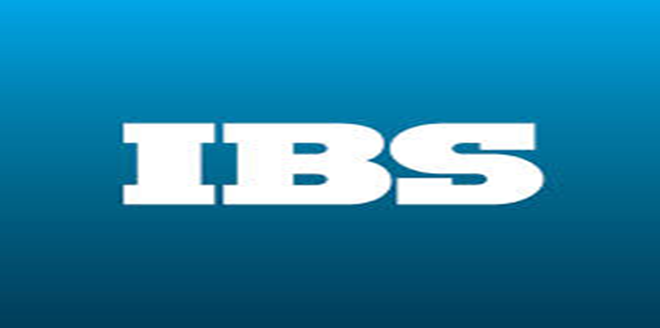 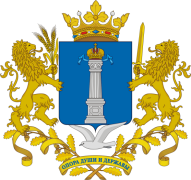 Задачи и планы на 2016 год
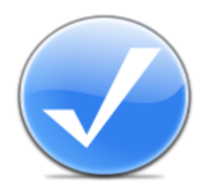 Выстраивание системы сопровождения выпускников образовательных организаций: разрешение проблем и повышение эффективности
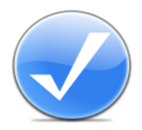 Выстраивание системы профориентационной работы с детьми и молодёжью: теоретические + практические аспекты
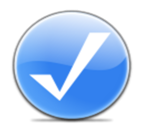 Усиление работы в сфере кадрового обеспечения отраслей экономики Ульяновской области. Внедрение автоматизированной системы.
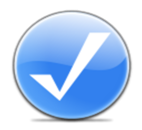 Координация исполнения плана мероприятий по развитию непрерывного образования взрослого населения Ульяновской области
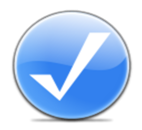 Выстраивание системы обратной связи и анализа уровня развития человеческого потенциала
СПАСИБО ЗА ВНИМАНИЕ!



Первый заместитель 
Председателя Правительства 
Ульяновской области 
С.В.Опенышева